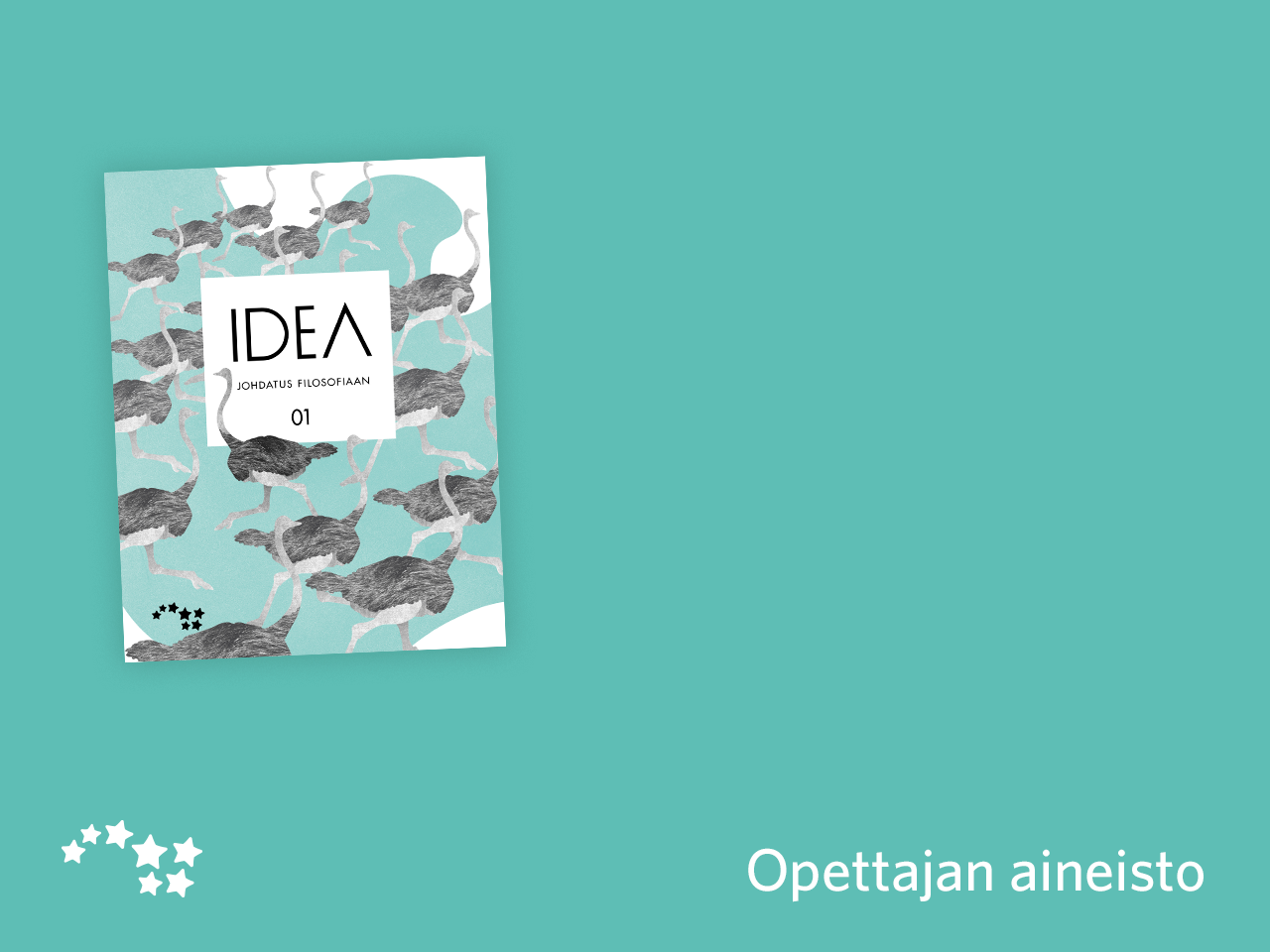 Luku 6

Argumentit kuntoon!
Argumentoinnin peruskäsitteitä
Argumentti: väite + sen perustelut
Argumentointi: esitetyn väitteen perustelua
Premissi: oletuslause, josta päättely/väittely lähtee liikkeelle
Johtopäätös: päättelyn lopputulos
Pätevä päättely: argumentti on muodollisesti oikea eli looginen (johtopäätös ei silti välttämättä tosi)
Deduktiivinen päättely
On loogisesti sitovaa ja säilyttää totuuden: jos premissejä pidetään tosina, myös johtopäätöstä on pidettävä totena.
Esimerkki: ”Koululaiset ovat lapsia, Kaisla on koululainen, siispä Kaisla on lapsi.”
Pohjaa päättelysääntöihin.
Epätosista premisseistä voi seurata tosi johtopäätös.
Johtopäätös ei sisällä sellaista, mitä ei ole premisseissä.
Induktiivinen päättely
Johtopäätös seuraa premisseistä todennäköisesti mutta ei loogisesti sitovasti.
Esimerkki: havaitaan sata kissaa, joilla kaikilla on häntä ja tehdään johtopäätös, että kaikilla kissoilla on häntä.
Induktiivista päättelyä tarvitaan sekä arkielämässä että tieteenteossa, vaikka siihen aina liittyy virhemahdollisuus.
Ei päättelysääntöjä.
Kun yleistämme tai pohdimme, miksi jotakin tapahtui tai mitä tapahtuu seuraavaksi, käytämme induktiivista päättelyä.
Pohdittavaksi
1. Keksikää omia esimerkkejä
pätevästä deduktiivisesta päättelystä
virheellisestä deduktiivisesta päättelystä.

2. Millaista olisi elämä, jos ei koskaan turvautuisi induktiivisiin oletuksiin?

3. Keksikää esimerkkejä, miten induktiivinen päättely voi johtaa harhaan.